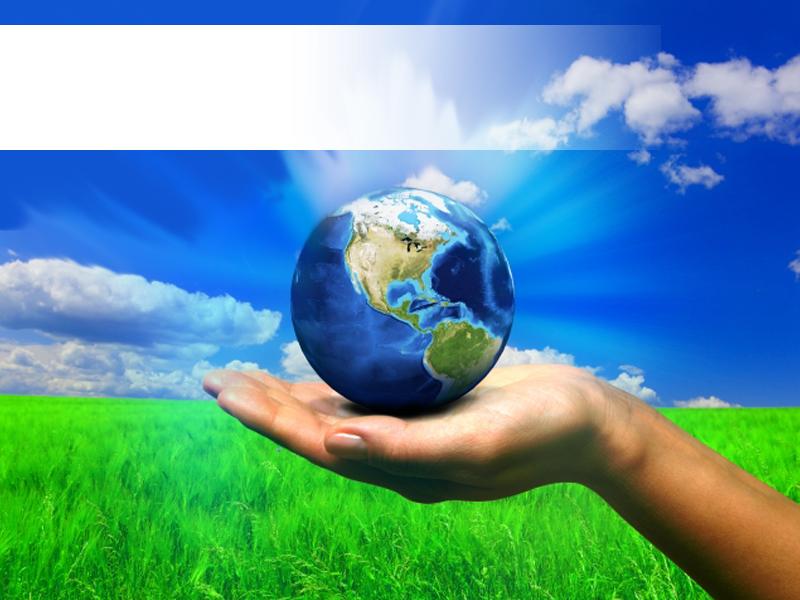 Ms. Owen     Room 141
Free Powerpoint Templates
I teach:
Chemistry & Biology  11, 12
French & Spanish  9-12
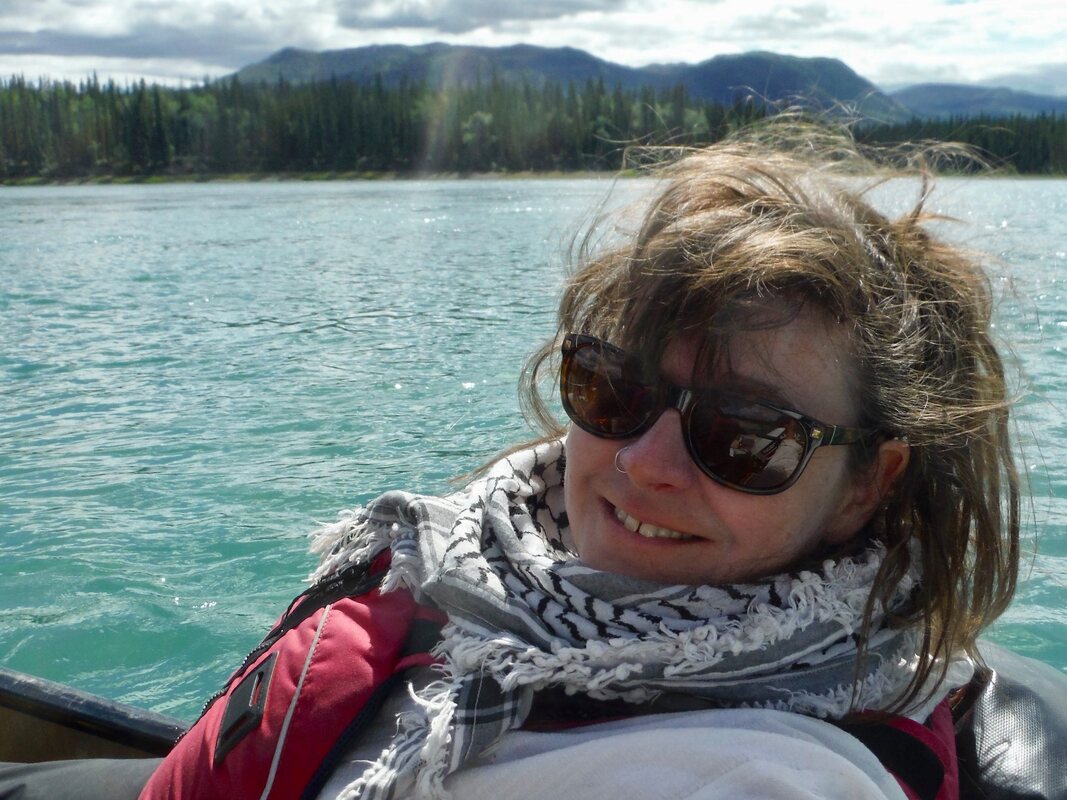 I love:
Canoe-camping
The arts
Cooking
Plants
World politics
House Keeping :
Introductions:  Mme. O
 Website: www.m-eowen.weebly.com
 19 weeks, 45 X 80 minutes
Attendance: 
PCSS policy & OWEN Policy
http://www.pcssrams.ca/uploads/7/9/8/2/79827526/portercreeksecondaryschool-attendance-guidelines-final_.pdf
kitsmini.wordpress.com-
More Housekeeping :
Resources
Web site
Notes/Workbook

 What you need to bring
Workbook and notes binder
Pen, pencil, eraser 
Calculator (CHEM)– No phone calculators
Phones, Washroom & breaks: PCSS policy
http://www.pcssrams.ca/school-policies-and-procedures.html
Personal Safety
Work from home
Leave resources in-class
Wash hands & common surfaces
Food, water
Lab safety: Attention, Attire, Attitude
Lab Safety:  Emergency Equipment
Safety Video  		https://www.youtube.com/watch?v=MEIXRLcC6RA

Goggles & gloves
Fume Hood
Fire Extinguishers
Fire Blanket
Eyewash Station or Fountain
Emergency Shower
Lab Safety:General Lab Rules
WHIMIS Symbols
Compressed Gasex: propane BBQ tank
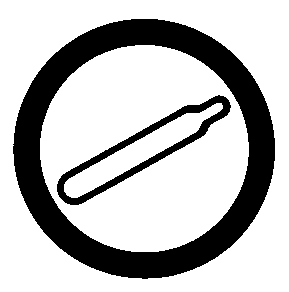 Flammable & Combustible Materialex: gasoline
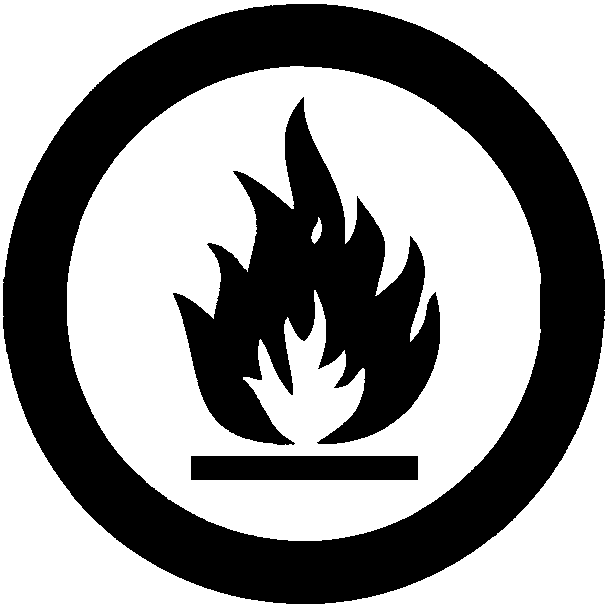 Oxidizing Materialex: sodium hypochlorite (bleach) or acids
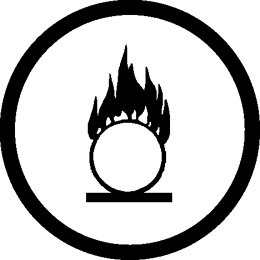 Immediate & Serious Toxic Effectsie: chlorine gas or ammonia (refrigerant)
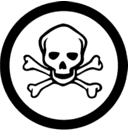 A material that will quickly cause injury, illness, or death.
Other Toxic Effectsie: asbestos (causes cancer with long exposure)
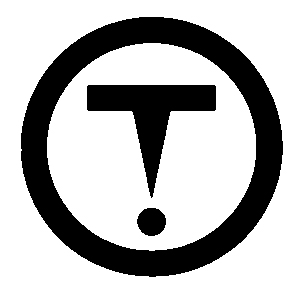 A material that can cause serious illness over a long period of time, or less serious in a short time
Biohazard Infectious Materialie: bacteria and viruses such as COVID-19, ebola, HIV, cholera
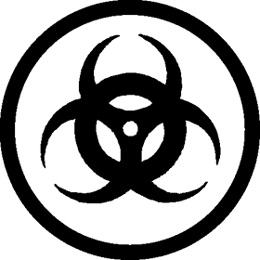 Corrosive Materialie: strong acid or a base
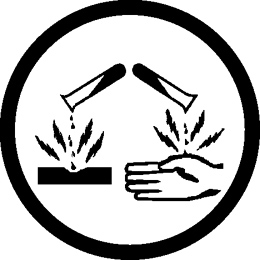 Safety Review
Video: https://www.youtube.com/watch?v=s6lOQ5_Vlok
Game:  https://www.bookwidgets.com/play/t:gEgUEYJpWW2DKUD1BUimf4SLcbLGiDcGrvkFFqINRkAzRFZKTDg=
Discussion: https://eslaird.lpsd.ca/eteacher_download/1938/28271
Contract sign
Workbook sign-out
Quiz
Take-home quiz:
https://www.proprofs.com/quiz-school/story.php?title=middle-school-science-lab-safety-quiz  
https://www.proprofs.com/quiz-school/story.php?title=middle-school-science-lab-safety-quiz
Paper copy